Сказка «Как ежик шубку    менял»
(презентация к НОД в средней группе)



Подготовила: воспитатель                
Болдырева О.А.
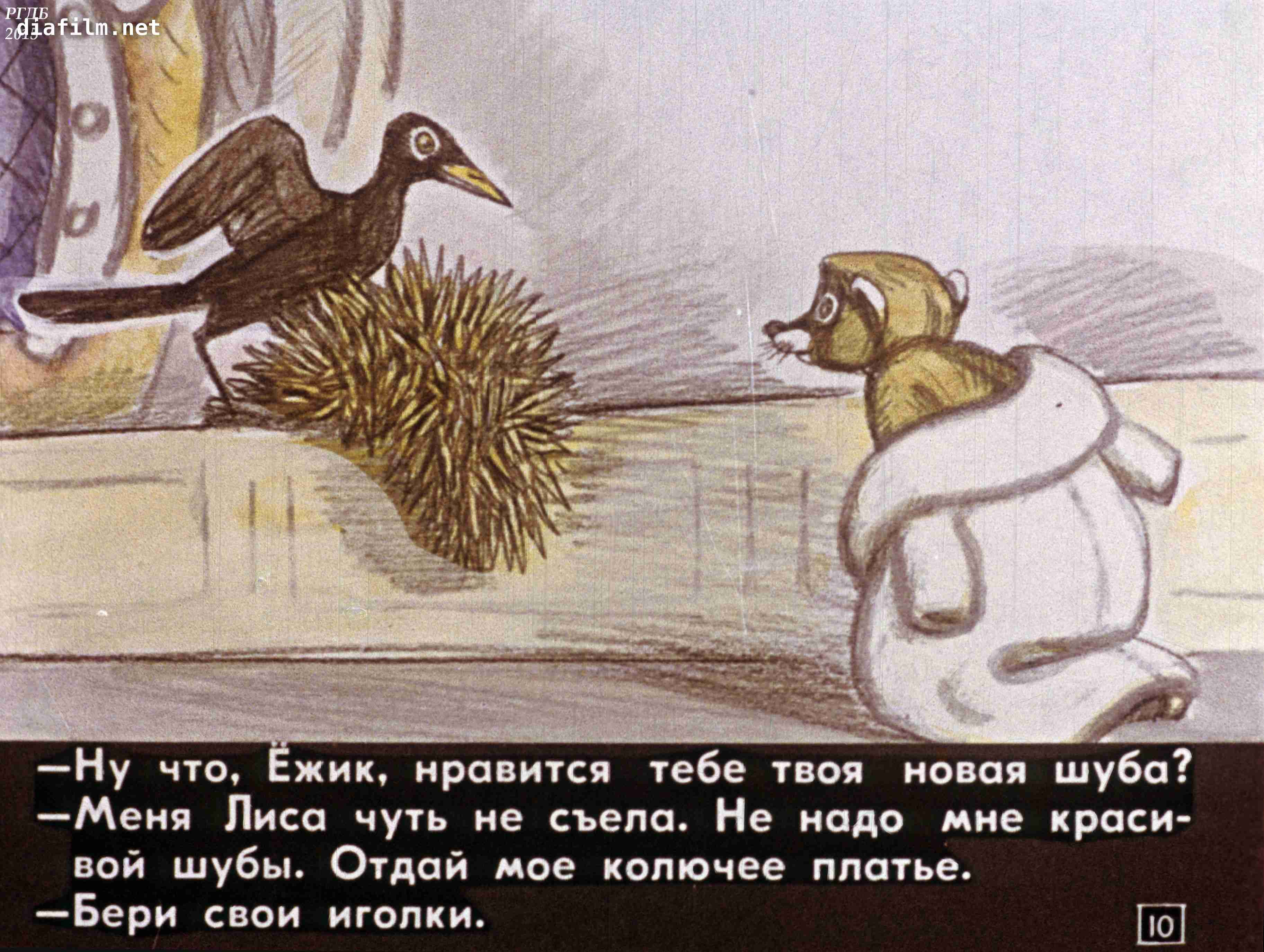